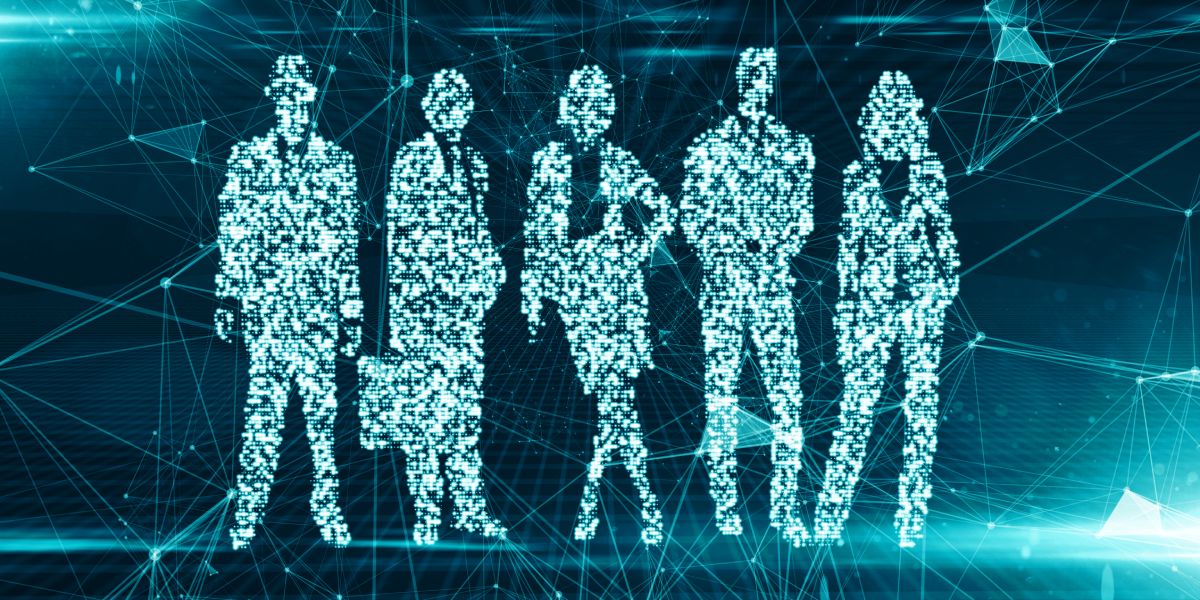 Next Generation
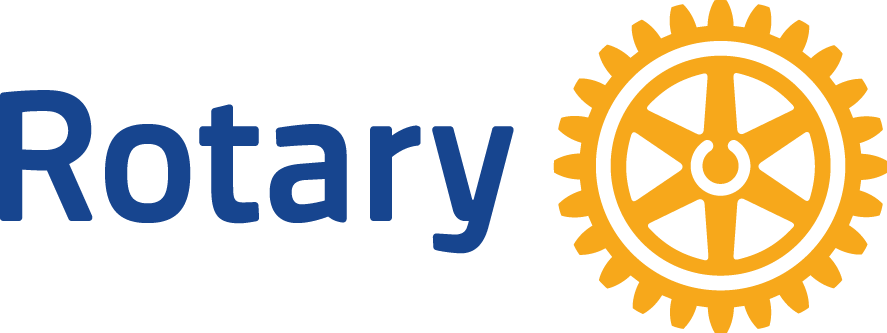 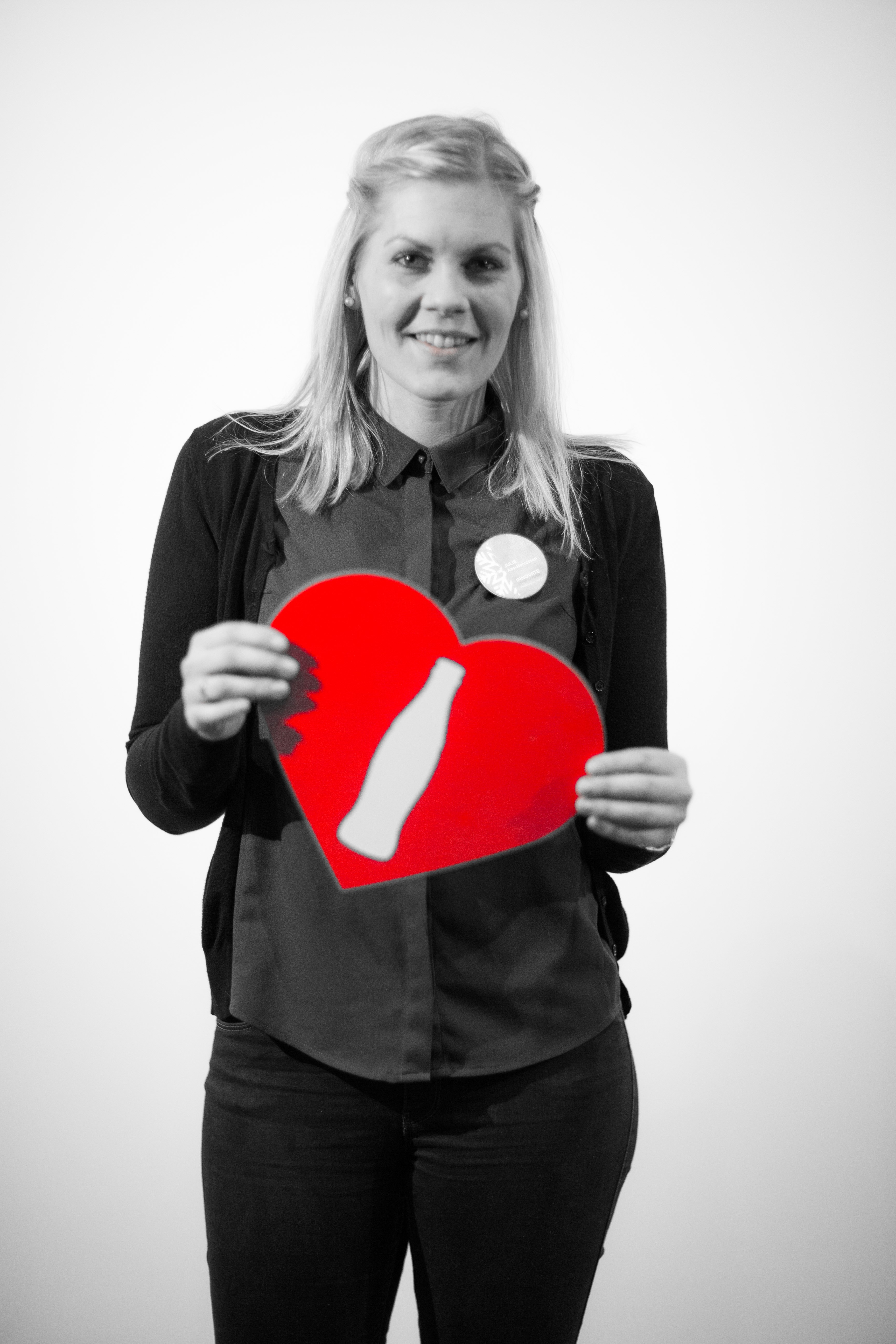 Julie Aas Jahren 
35 år
Senior Manager Coca-Cola 
Medlem i Stavern Rotary / Stavern Ung 
Komiteleder Next Generation
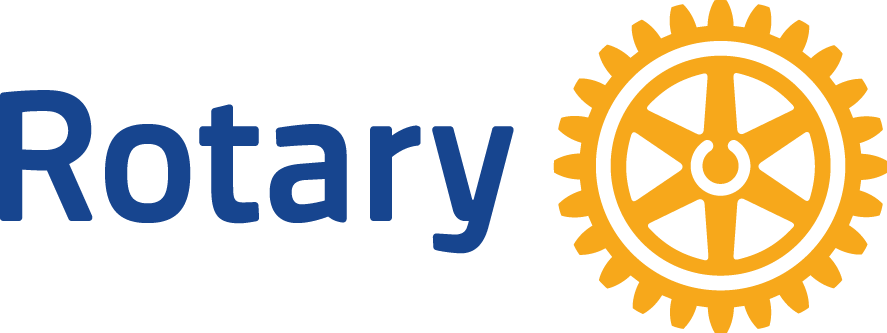 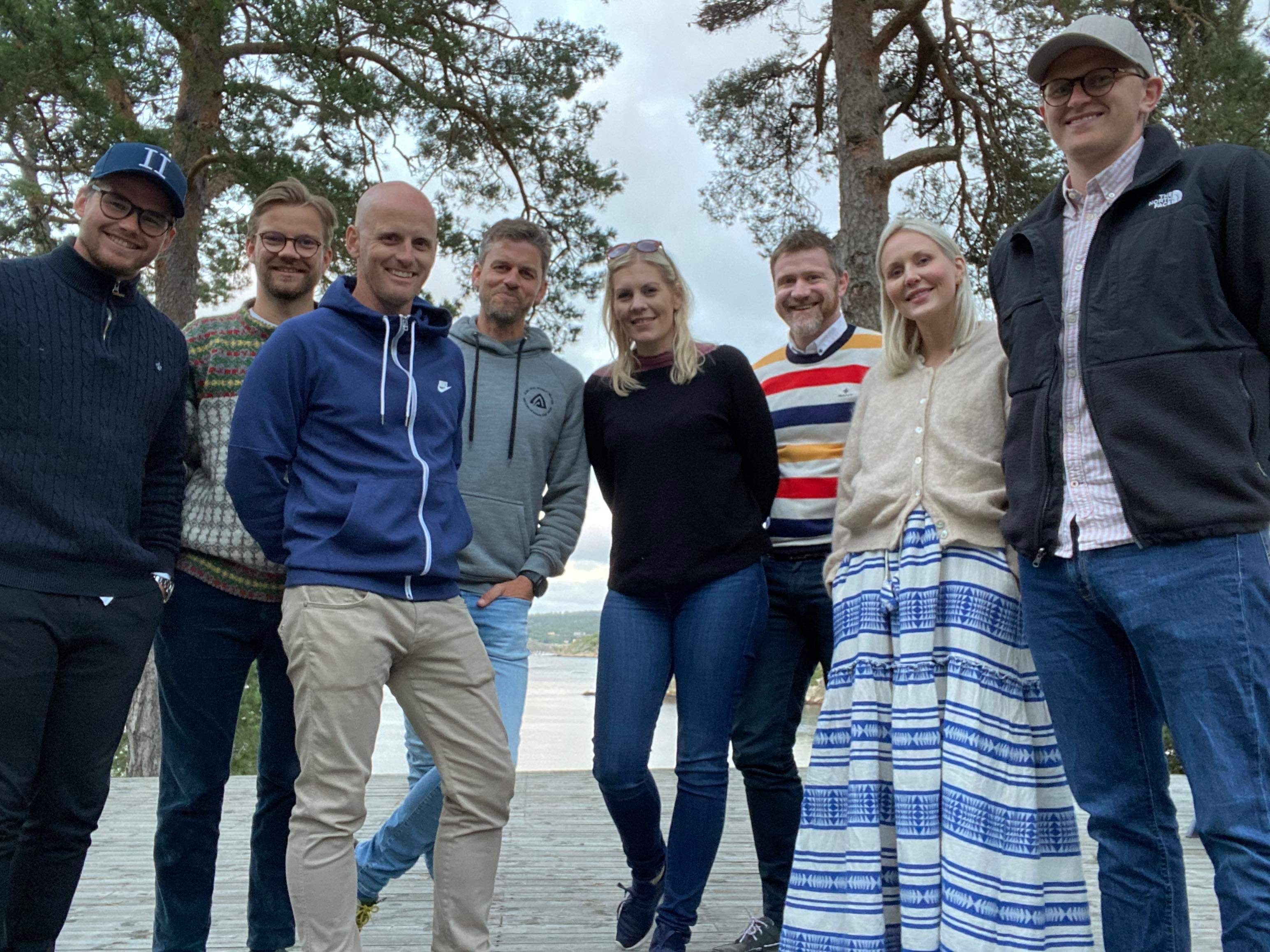 Stavern Ung
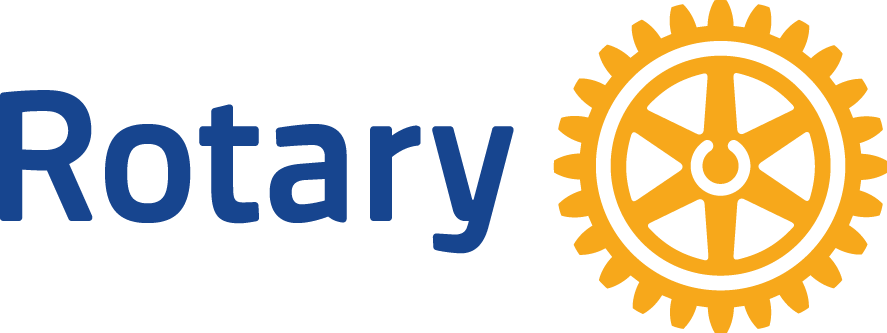 Stavern ung
8 medlemmer i dag 
Gjennomsnittsalder: 35 år 
Møter hver 14 dag 
Møtetid fra 1930
Varierende møteform 
Samarbeid med Stavern RK
Prosjekt Juletrefest 

Vi skal komme i kontakt med andre yrkesaktive, ved å oppsøke interessante bedrifter, invitere foredragsholdere innenfor temaer som engasjerer oss, være et kontaktpunkt for ny innflyttende.
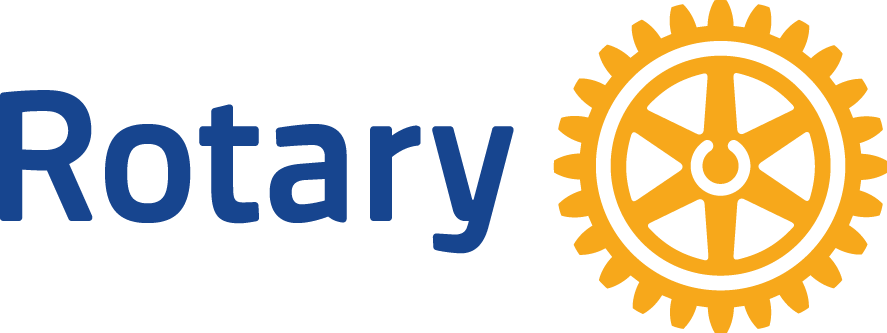 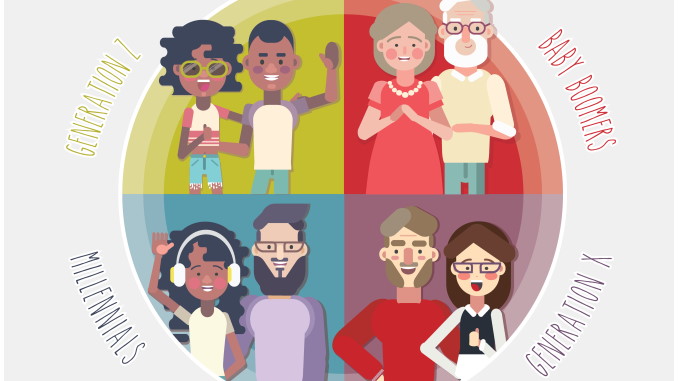 Next Generation Hvem er vi?
Nyoppstartet komite i D2290: Julie Jahren og Ziad Taha
Målgruppe: Nye medlemmer mellom 25-40 år  
Formål: Hjelpe klubber med å fornye seg ved å bringe inn yngre medlemmer eller starte satelittklubber.
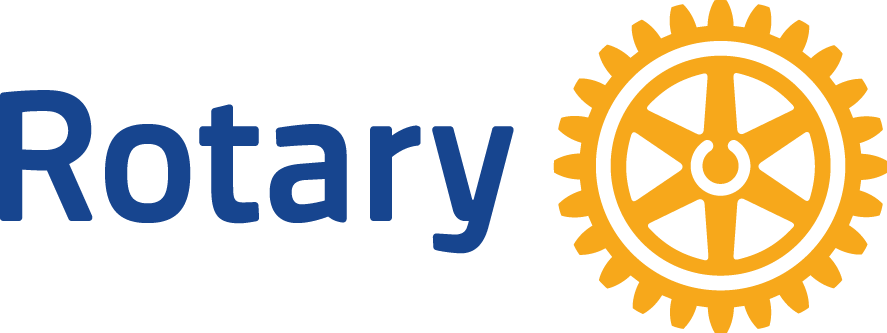 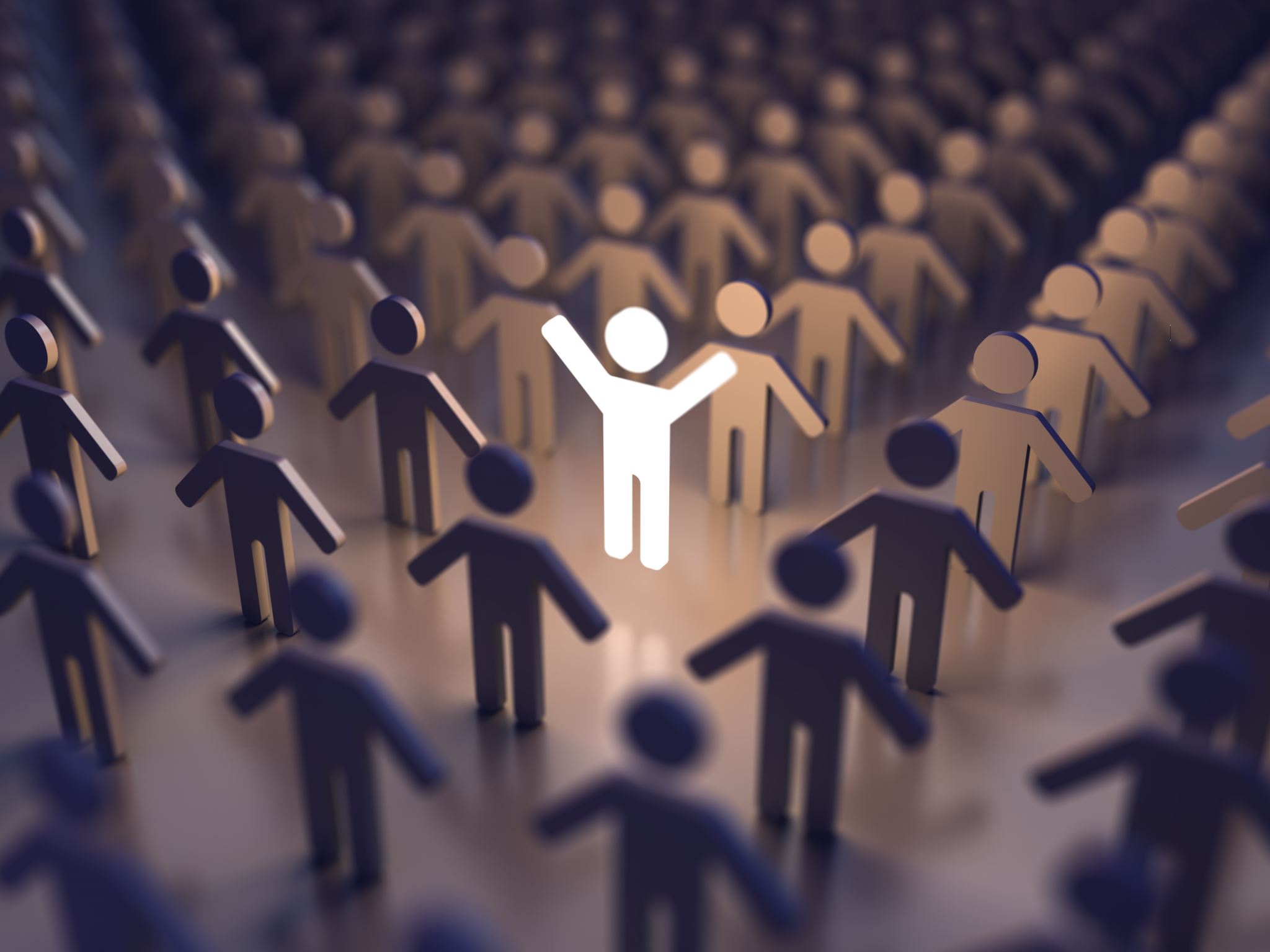 Hvordan kan en klubb bli attraktiv for yngre mennesker??
Spørre potensielle medlemmer hva de ønsker før man antar hva som skal til. 
Markedsføre seg på sosialmedier
Variere møteform 
Sørge for å rekruttere flere yngre samtidig 
Komite arbeid som engasjerer
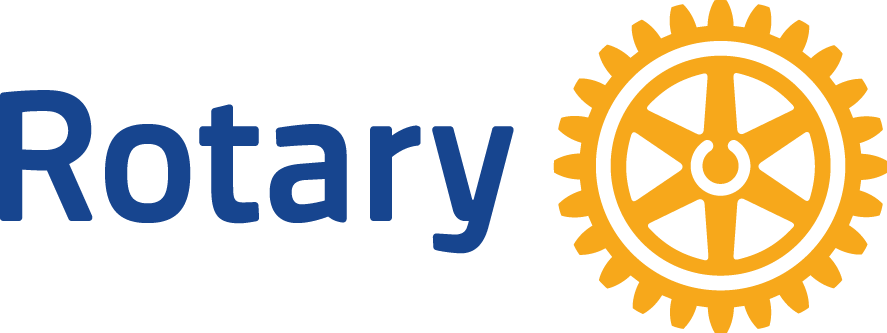 [Speaker Notes: Hva med og sende ut en mail til potensielle medlemmer: Hva kunne du tenkt deg? 
Markedsføre: Hvilke digitale platformer bruker vi i dag? Er det kun facebook og hjemmeside? 

Møteform: Hva med et lunsj møte av og til? Muligheten til å koble seg opp digitalt?]
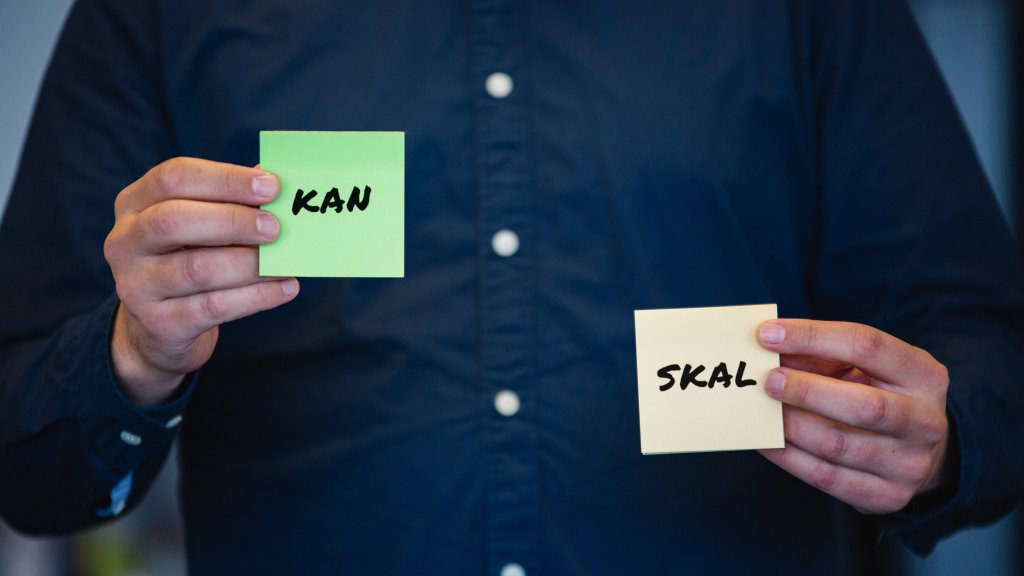 Hva konkurrerer vi med?
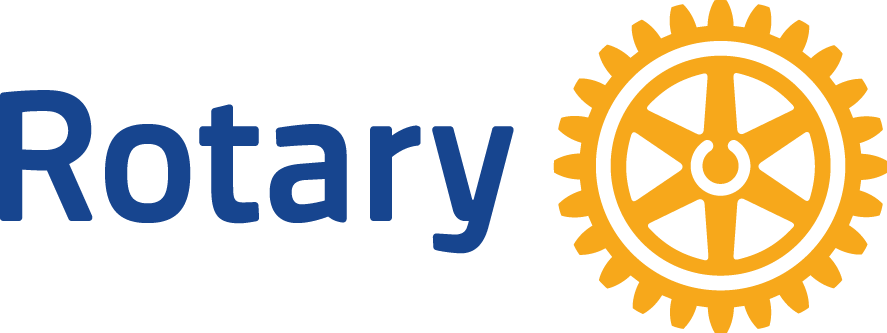 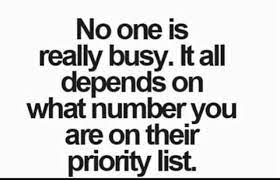 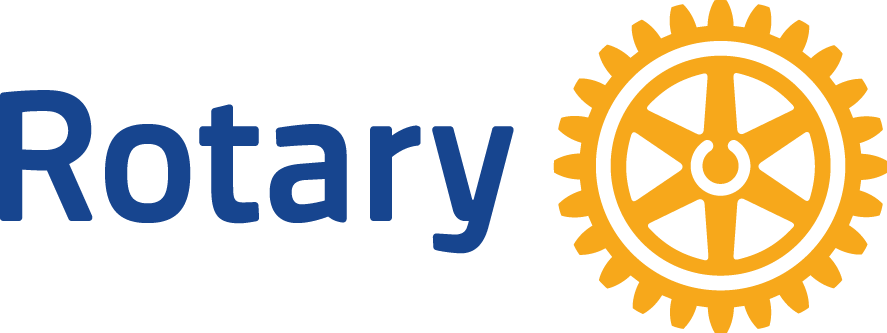 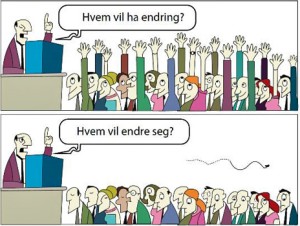 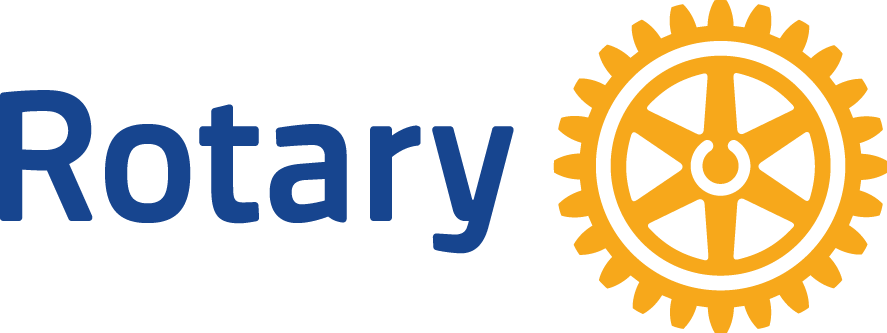 Next Generations mål: 

1. Tett kontakt med klubber som ønsker rekruttering av yngre medlemmer. 
2. Hjelpe klubber som ønsker å starte en alternativ klubb, eksempelvis satellittklubb. 
3. Bidra til å fremme Rotary på eventer som er rettet mot yngre. 

Julie Jahren: 92217176 Stavern Rotary 
Ziad Taha: 45275630 Mandal Rotary
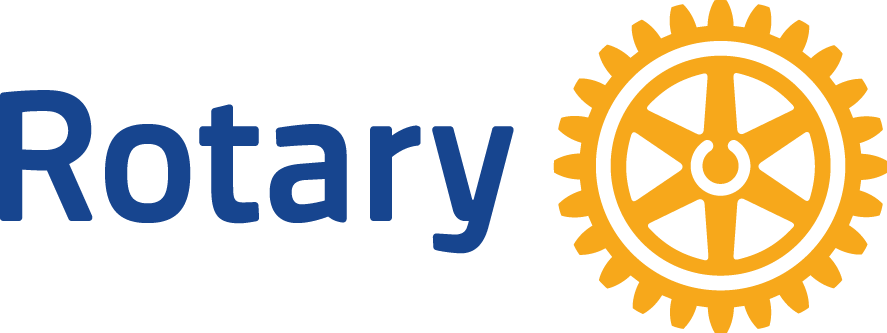 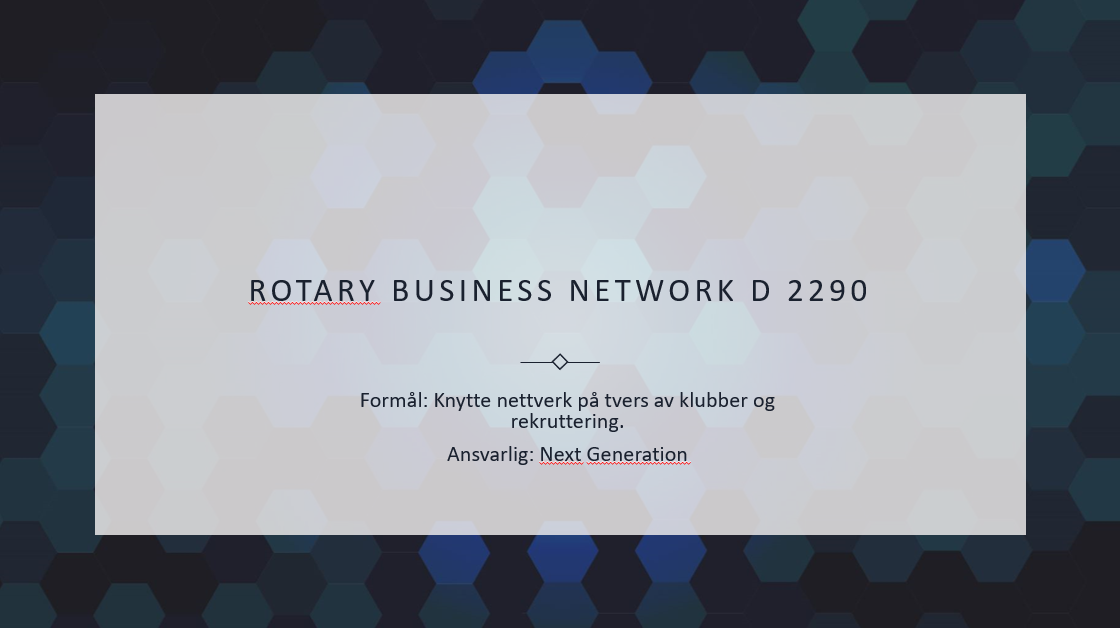 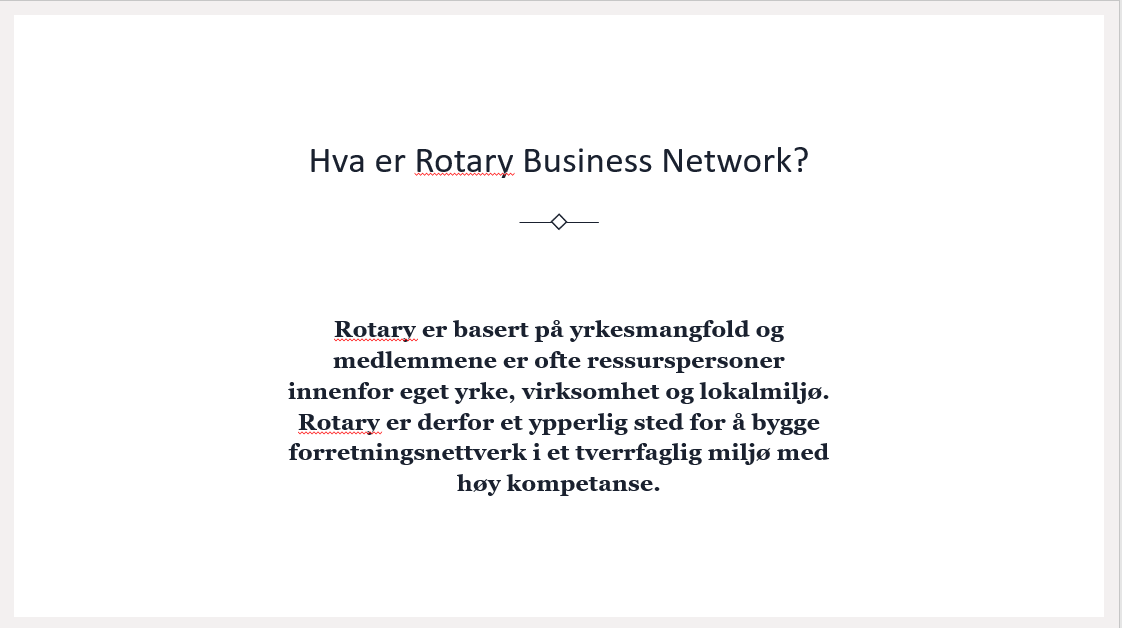 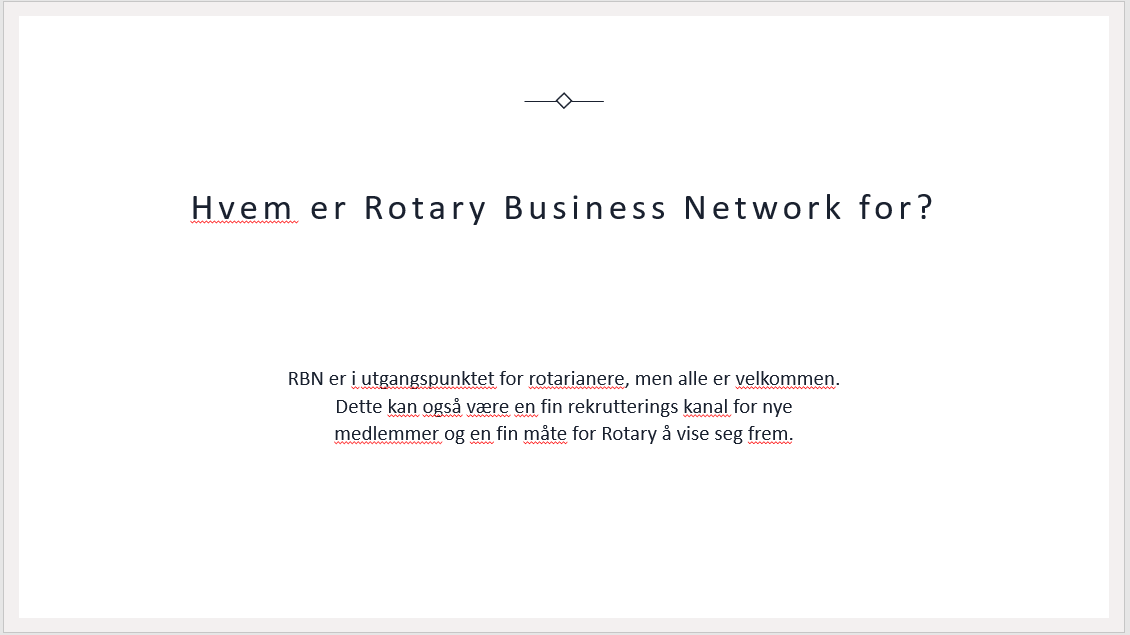 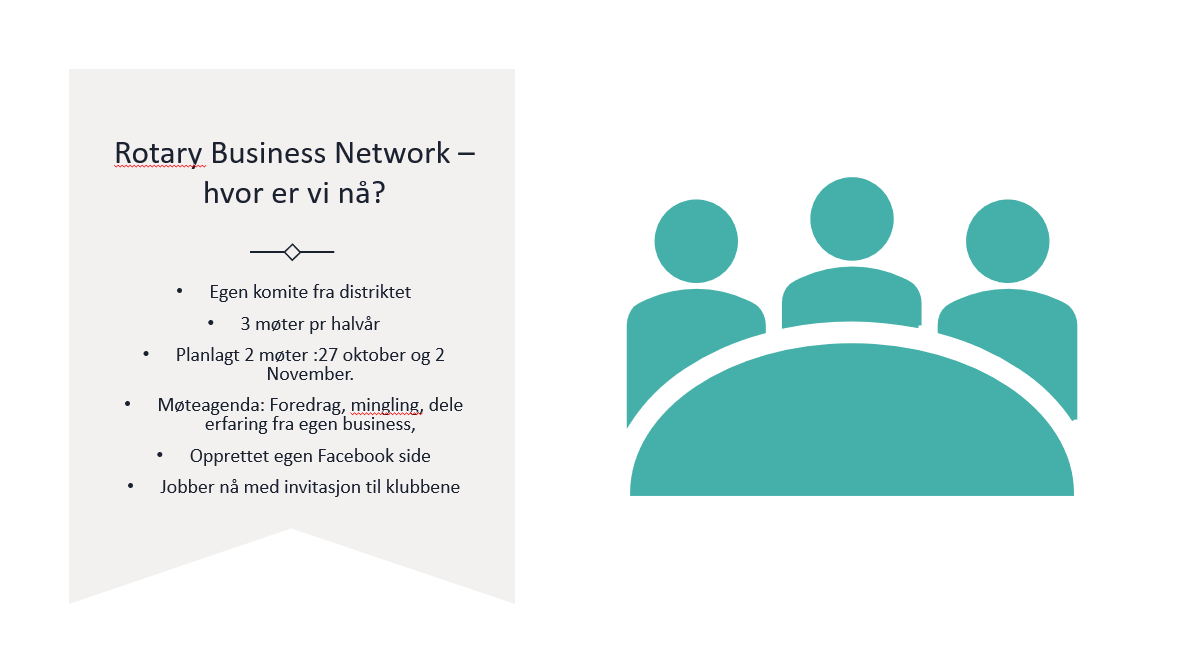 Rotary Business Network – hvor er vi nå?
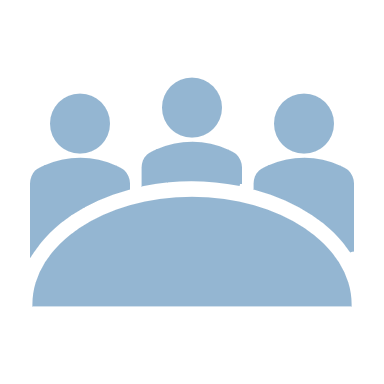 Egen komite fra distriktet  
Planlagt 2 møter :27 oktober i Porsgrunn og 2 November i Sandefjord
Jobber med gode foredragsholdere 
Opprettet egen Facebook side 
Jobber nå med invitasjon til klubbene
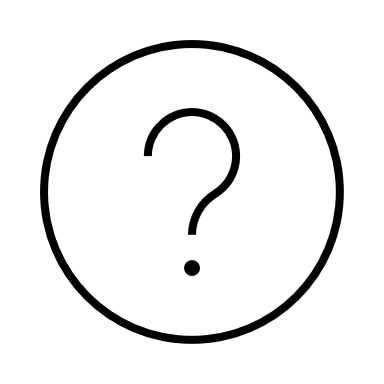 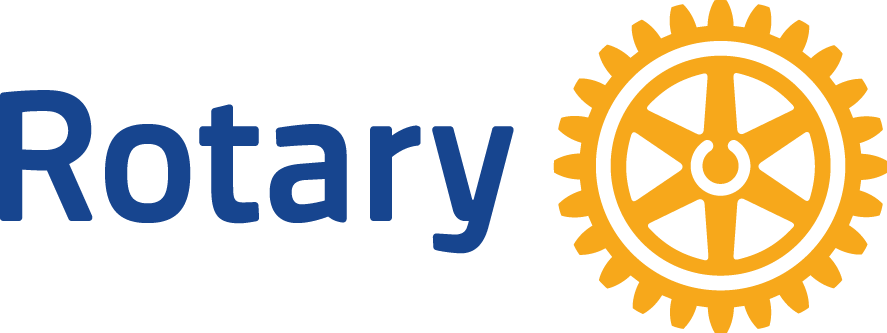